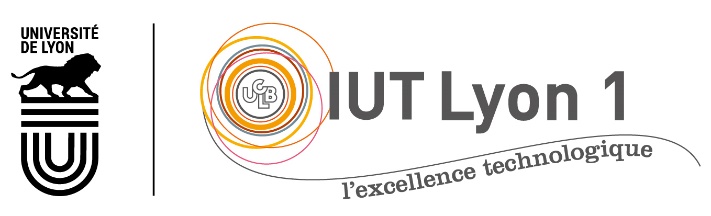 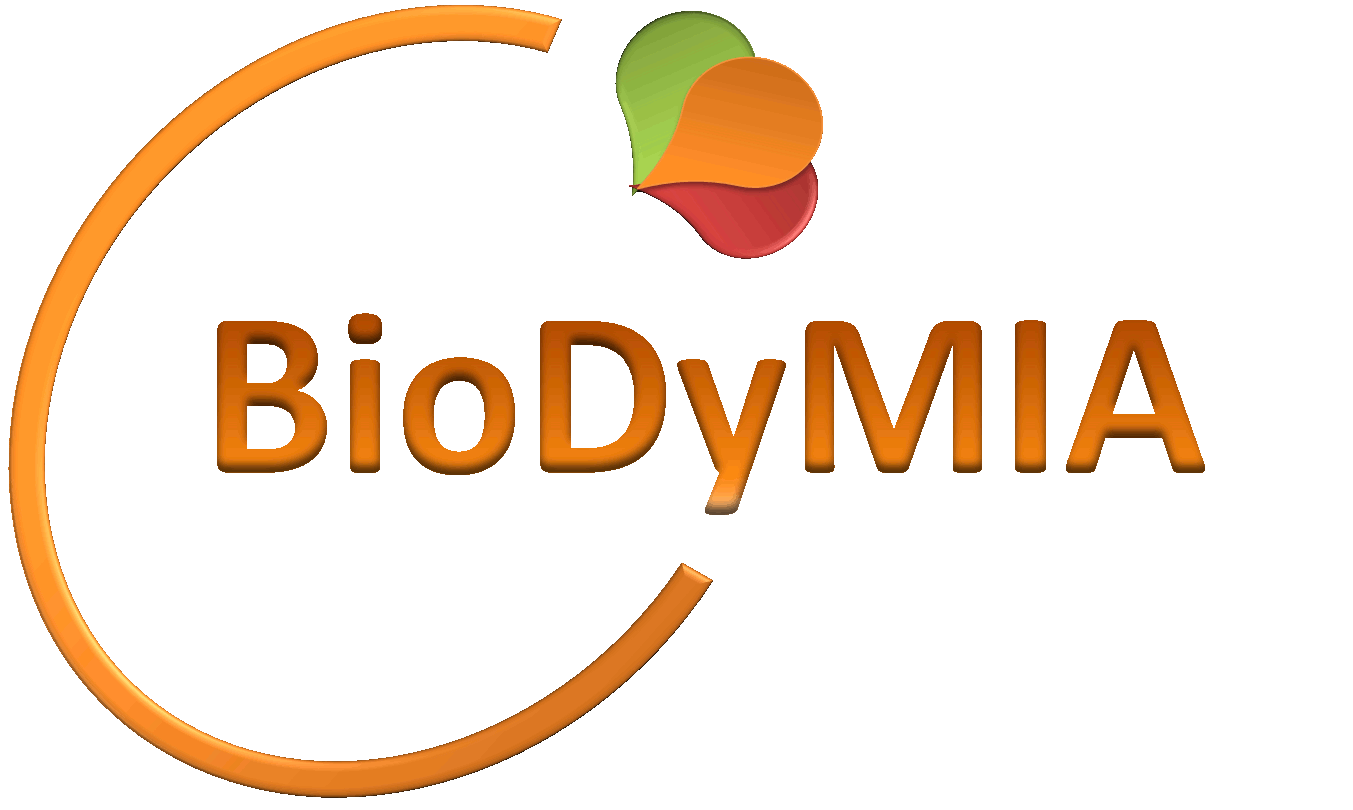 Nouvelle méthode de mesure de perméabilités gazeuses des matériaux d’emballage : application aux aliments frais conditionnés
Amandine COTTAZ, Keziban OZTURK, Catherine JOLY

IUT Lyon 1 – Site de Bourg-en-Bresse – Département Génie Biologique
Laboratoire BioDyMIA (BIOingénierie et Dynamique Microbienne aux Interfaces Alimentaires) - EA3733
1
CONGRES NATIONAL DE LA RECHERCHE EN IUT (CNRIUT’2019) : 6-7 juiN 2019, TOULON
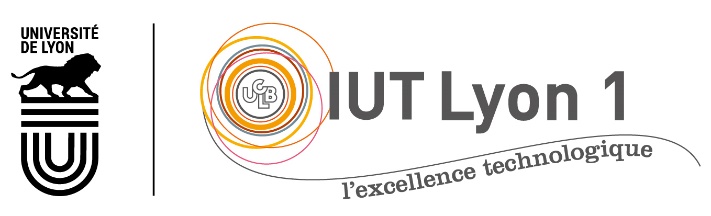 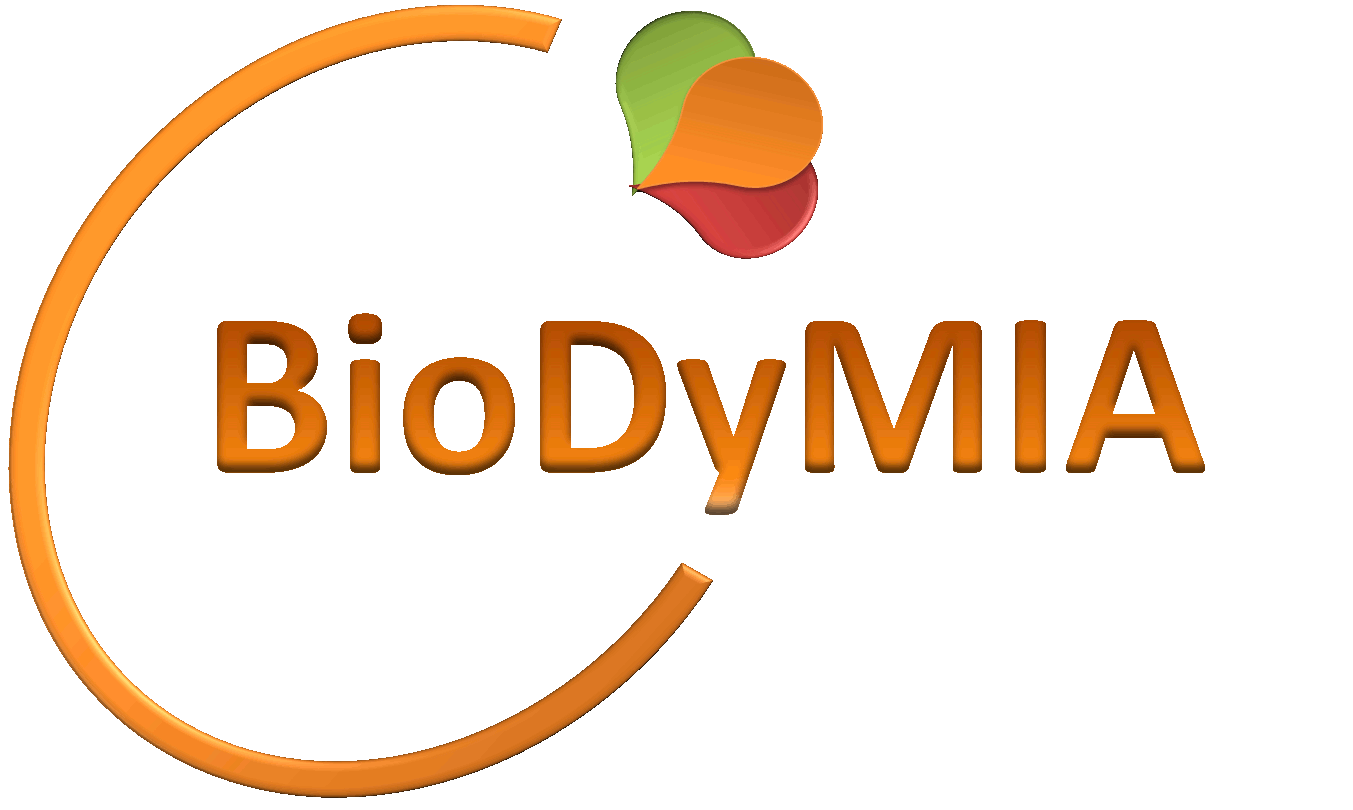 Pourquoi emballer les produits frais ?
2
Pourquoi emballer les produits frais ?
Réduction du gaspillage alimentaire (en dehors des circuits courts, pour le nomadisme …)
Clean label : exempts de conservateurs d’origine synthétique 
Cas des végétaux : Ils respirent !! 
 Il faut ralentir la respiration et remédier à la transpiration   
Conservation au froid
Utilisation d’un emballage sous atmosphère modifiée dite « protectrice »
3
Corrélation Respiration / Durée de vie
Relation entre niveau de respiration de différents produits et leur durée de vie potentielle
Source : Alter Agri n°90
4
La respiration : cas de la salade !
H2O
O2
CO2
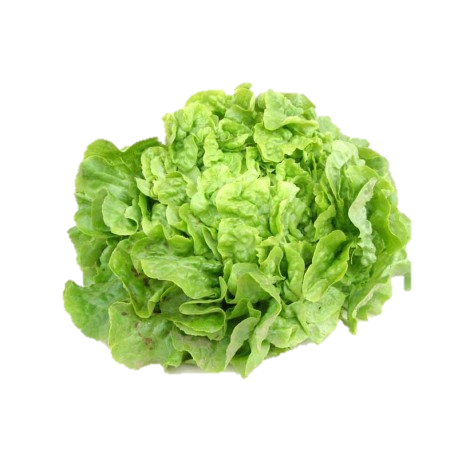 IR = f( jour, nuit, variété, maturité, T°C, MAP initiale et évolution, coupes du végétal, ….)
Objectif : limiter la respiration : %O2 et CO2 « faibles »
  DLC allongée ( 3 à 8 fois plus longtemps)
5
Objectif des mesures de perméabilités:
Caractériser les matériaux disponibles pour les hiérarchiser en fonction des besoins du produits emballés (respiration, durée de conservation …)
Appréhender les propriétés des « nouveaux/futurs* » matériaux d’emballage plus sensibles à leur environnement 

*biosourcés, biodégradables…
6
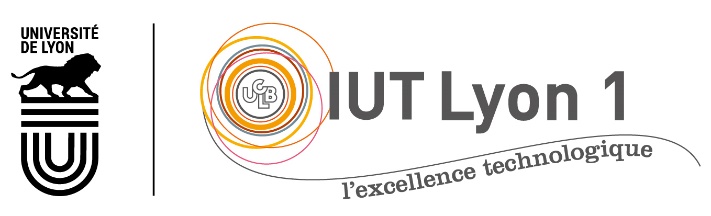 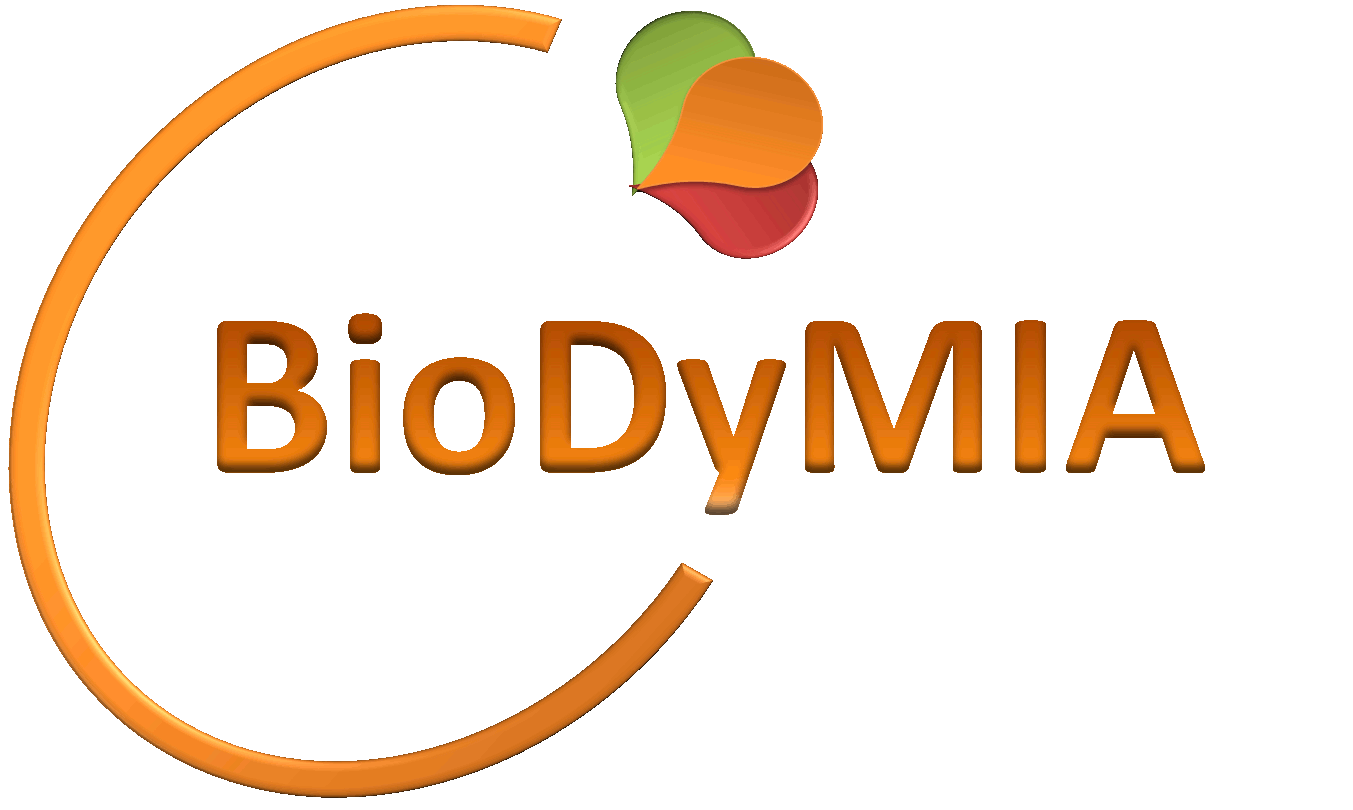 Un peu de théorie pour commencer…
7
La perméabilité aux gaz ?
Se mesure à l’état stationnaire quand la température et l’humidité sont stabilisées : Flux constant
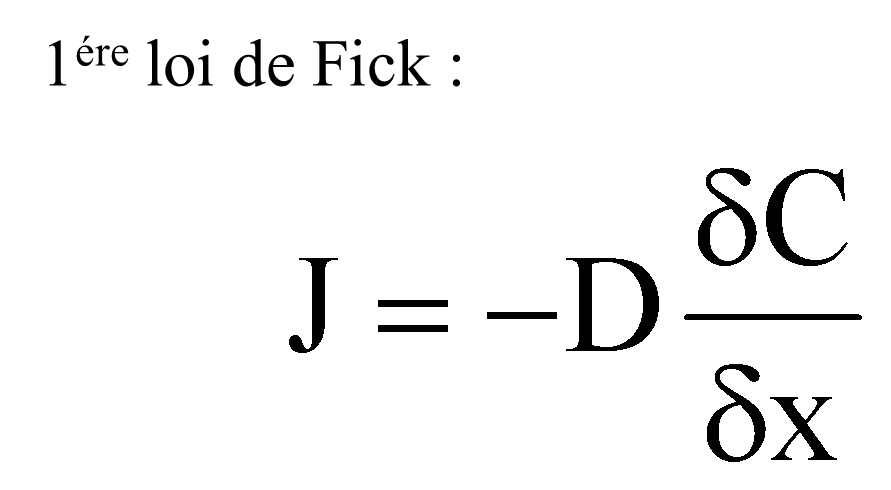 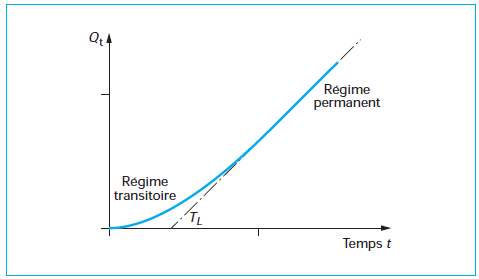 Flux
8
2ème loi de Fick :
La perméabilité aux gaz
Valeur intrinsèque
9
La perméabilité aux gaz
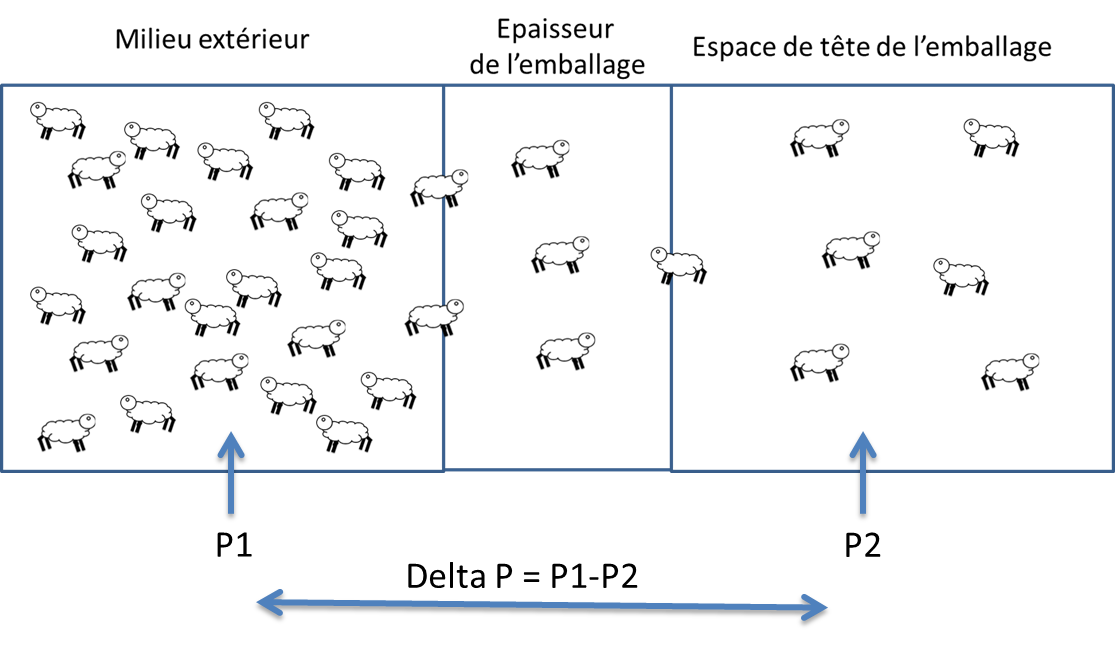 Source : Les 7 fonctions de l’emballage Tec&Doc Lavoisier
10
Barrière de solubilité
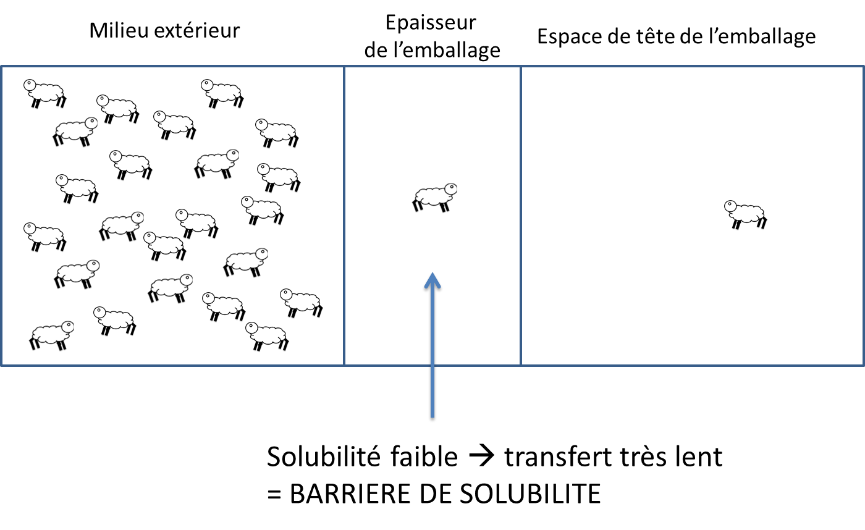 Pe = Ds
Barrière de diffusion 
Ou de diffusivité
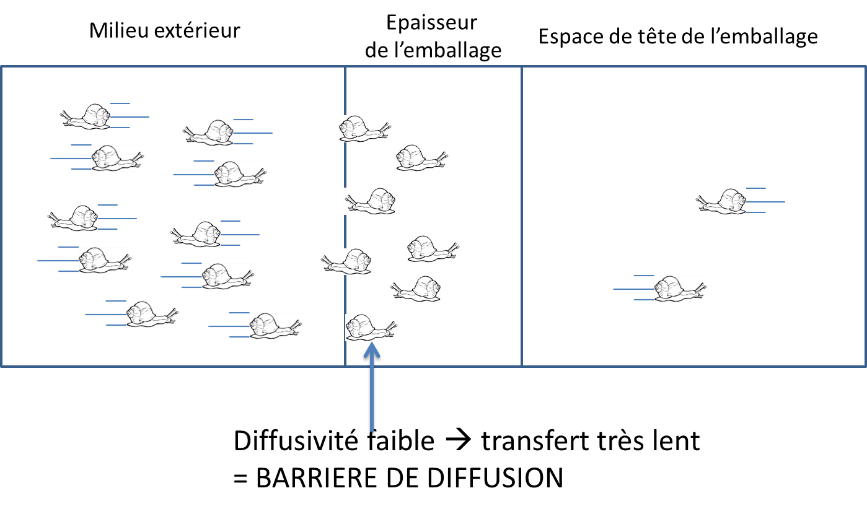 Pe = Ds
Source : Les 7 fonctions de l’emballage Tec&Doc Lavoisier
11
Normes et techniques commerciales associées
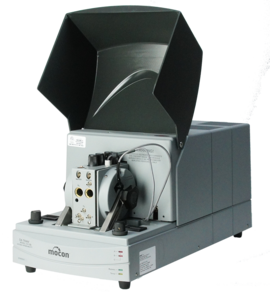 Les normes actuelles permettent un classement rapide des matériaux usuels 
Elles se déroulent dans des conditions d’analyse imposées 
Elles ne tiennent pas compte de la réalité d’usage (ex : matériau utilisé pour emballer la salade 38°C 0/100% H2O)
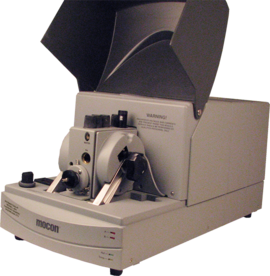 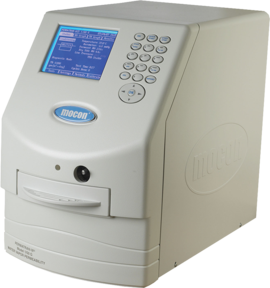 Source : https://www.mocon.com
12
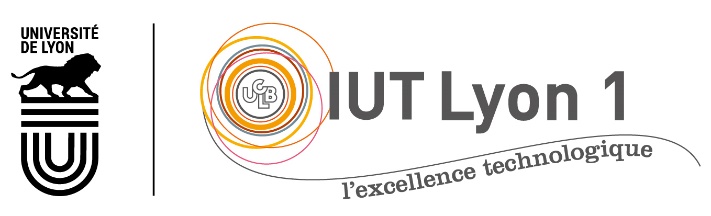 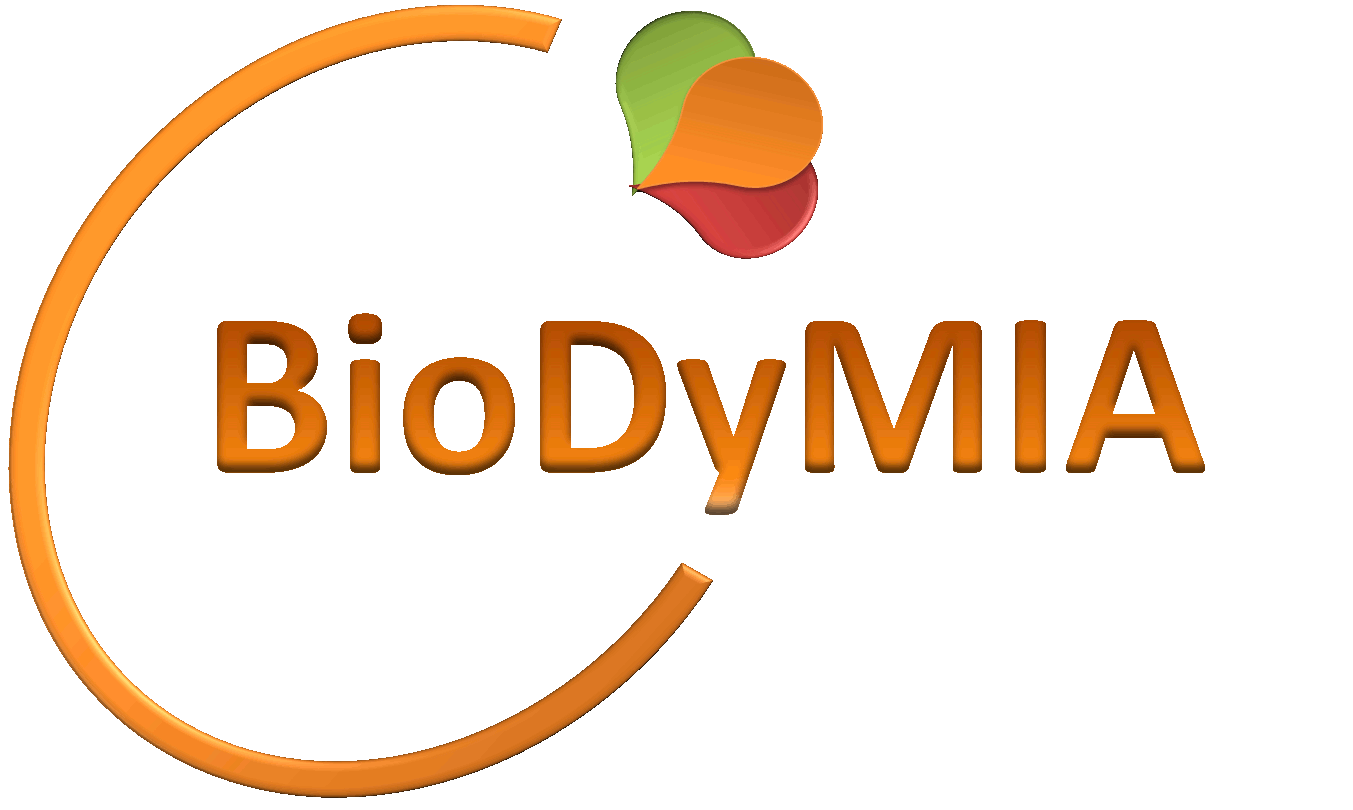 Technique alternative…
13
Technique alternative
Utilisation de capteurs optiques fonctionnant avec des molécules fluorescentes sensibles à la présence d’oxygène
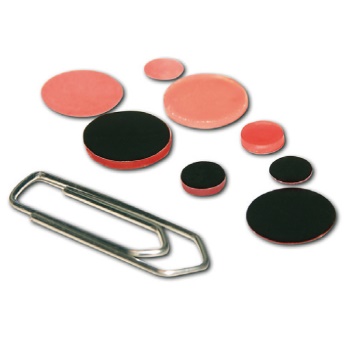 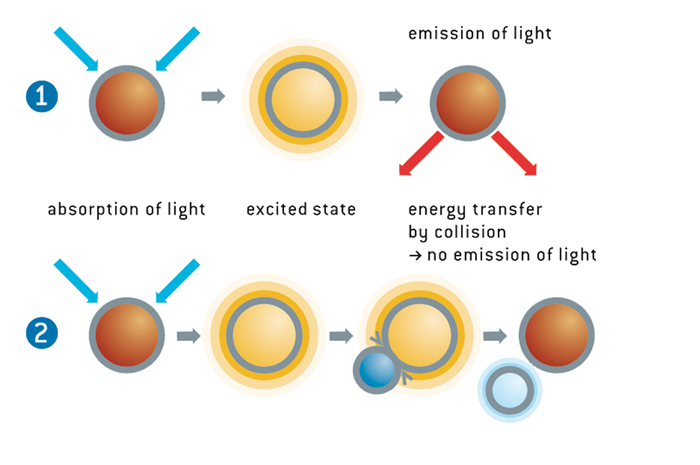 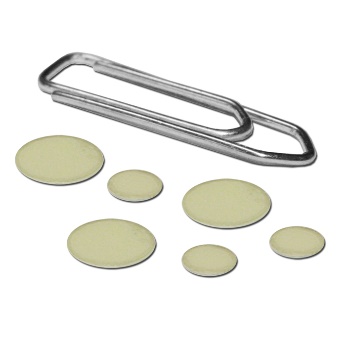 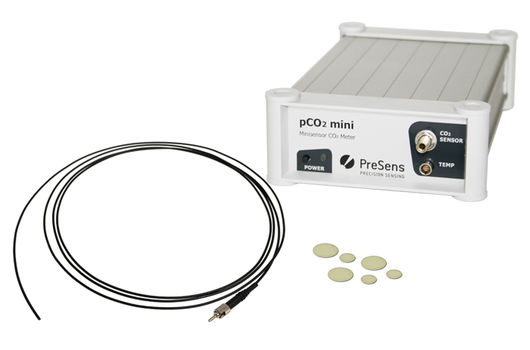 Source : site internet https://presens.de
14
Technique alternative
Facilité d’utilisation
Non invasif
Multipliable
Non contraignant pour la forme de l’échantillon : utilisation possible en emballage réel avec ou sans aliment 

…Il faut que l’emballage soit transparent
15
Exemple d’utilisation pédagogique
Suivi de l’évolution de la composition de l’espace de tête en cours de conservation
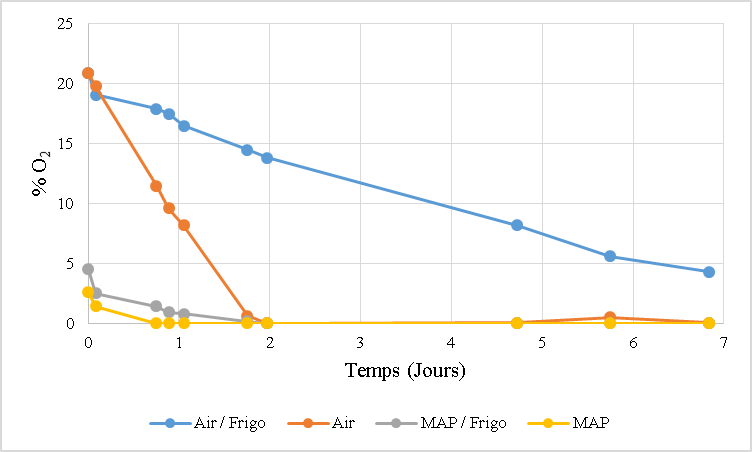 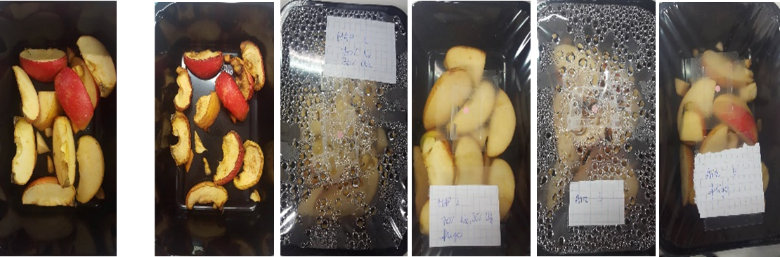 16
Utilisation pour un projet de recherche
Objectif : obtenir un matériau biosourcé qui permet de moduler les perméabilités (H2O, O2, CO2) de l’emballage pour être en adéquation avec une respiration au ralenti du produit
O2
CO2
H2O
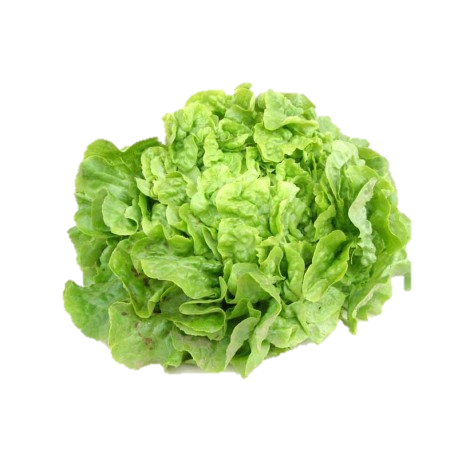 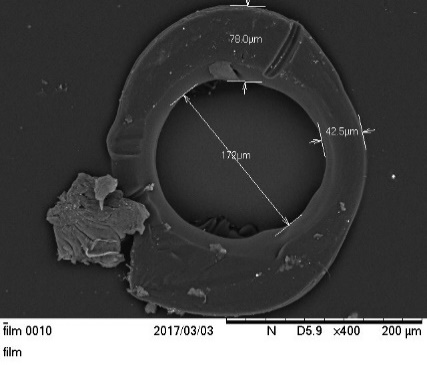  Asphyxie
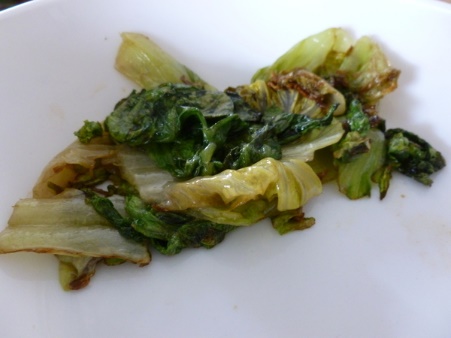  Aucun intérêt à l’emballage
 Modulation des perméabilités
17
Film
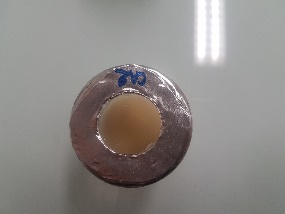 70% N2
30% CO2
Utilisation pour un projet de recherche
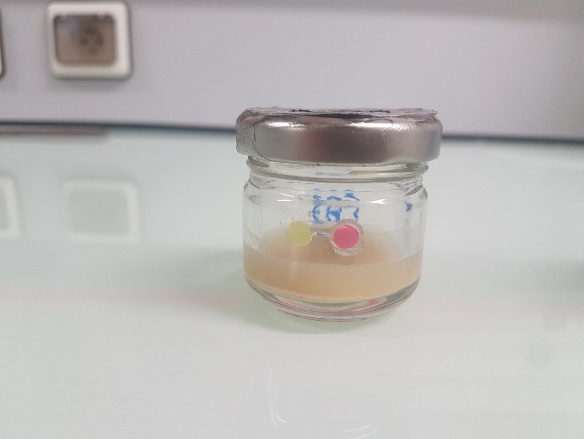 Capteur CO2
Capteur O2
Solution saline saturée 
K2SO4 pour 98%HR
18
Thermomètre humide pour % RH
Thum-Tsec  % RH
Utilisation pour un projet de recherche
5°C -  75%RH
5°C
Membranes scellées hermétiquement
Atmosphère modifiée
Lecteur de fibre optique non invasive  pour suivi O2
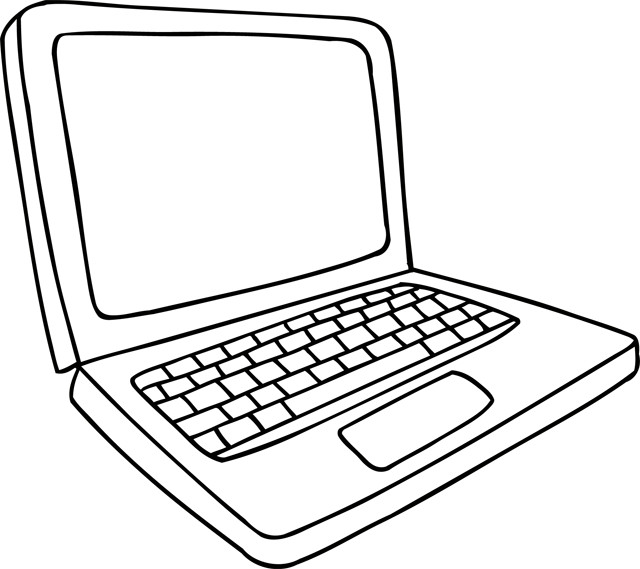 %O2
Microbalance
5°C -  98%RH
(solution saturée de K2SO4)
Lecteur de fibre optique non invasive pour suivi de  CO2
gH2O/m2membrane
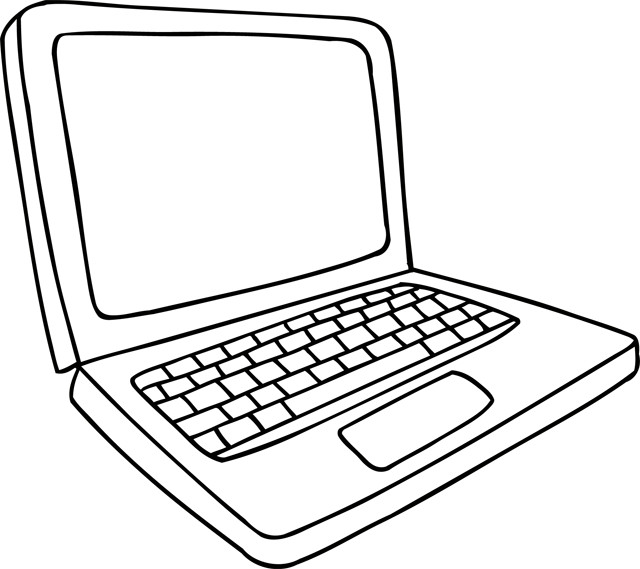 %CO2
Pente = perte d’eau à l’équilibre
Boîte à gants permettant des pesées périodiques des cellules pour la perméation à l'eau
19
temps
Pour conclure ….
Prise en main et développement d’une  technique :
en enseignement pour monter de nouveaux  TP dans le cadre de la Licence Pro Qualité Intégrée des Aliments Conditionnés (QIAC)
pour répondre à des projets de recherche collaboratifs FUI
Il n’y a pas que les végétaux qui respirent … les bactéries aussi !
20
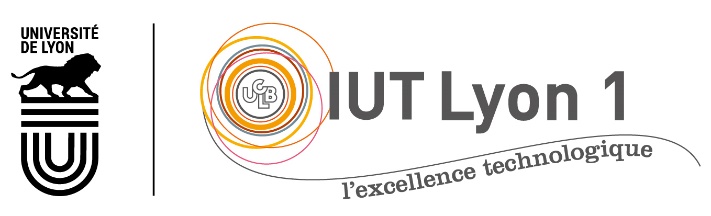 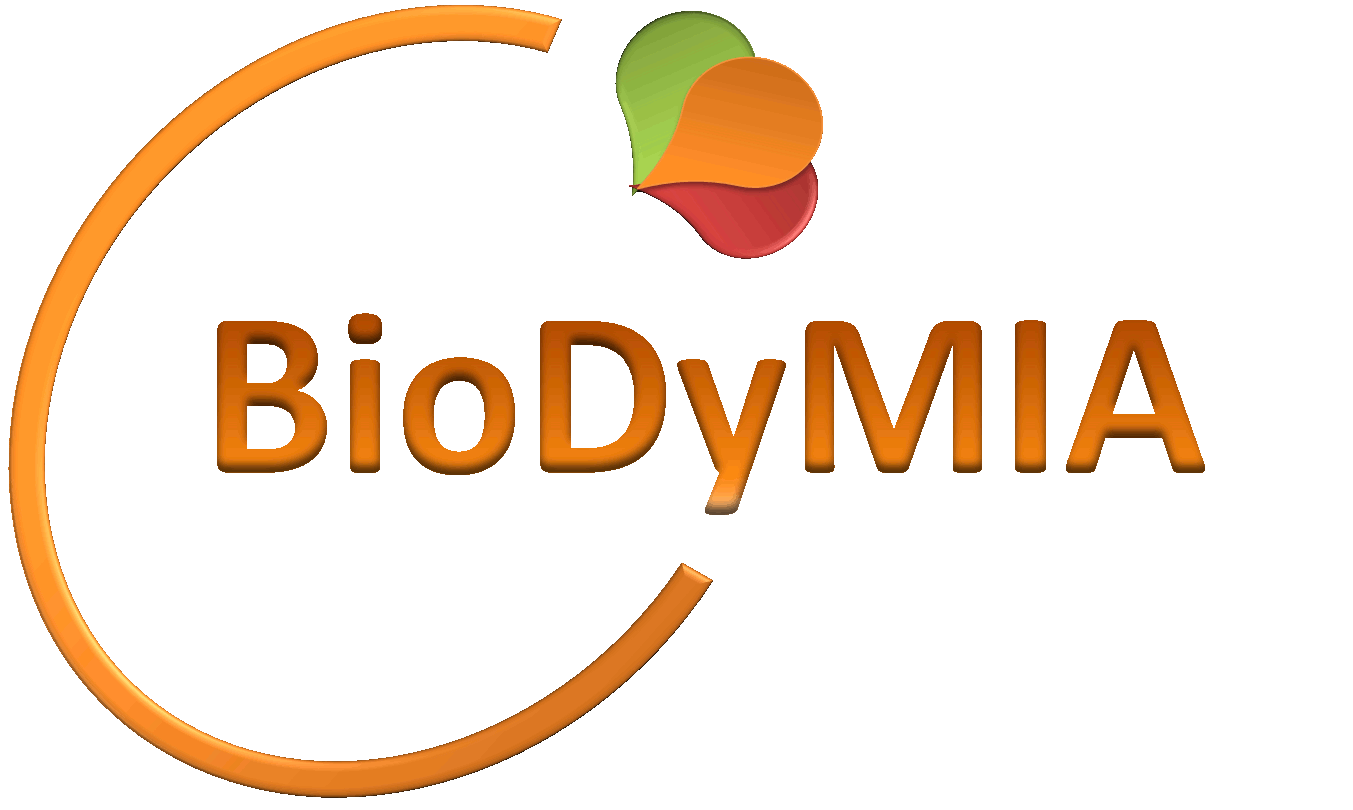 Merci pour votre attention J’attends vos questions …
21